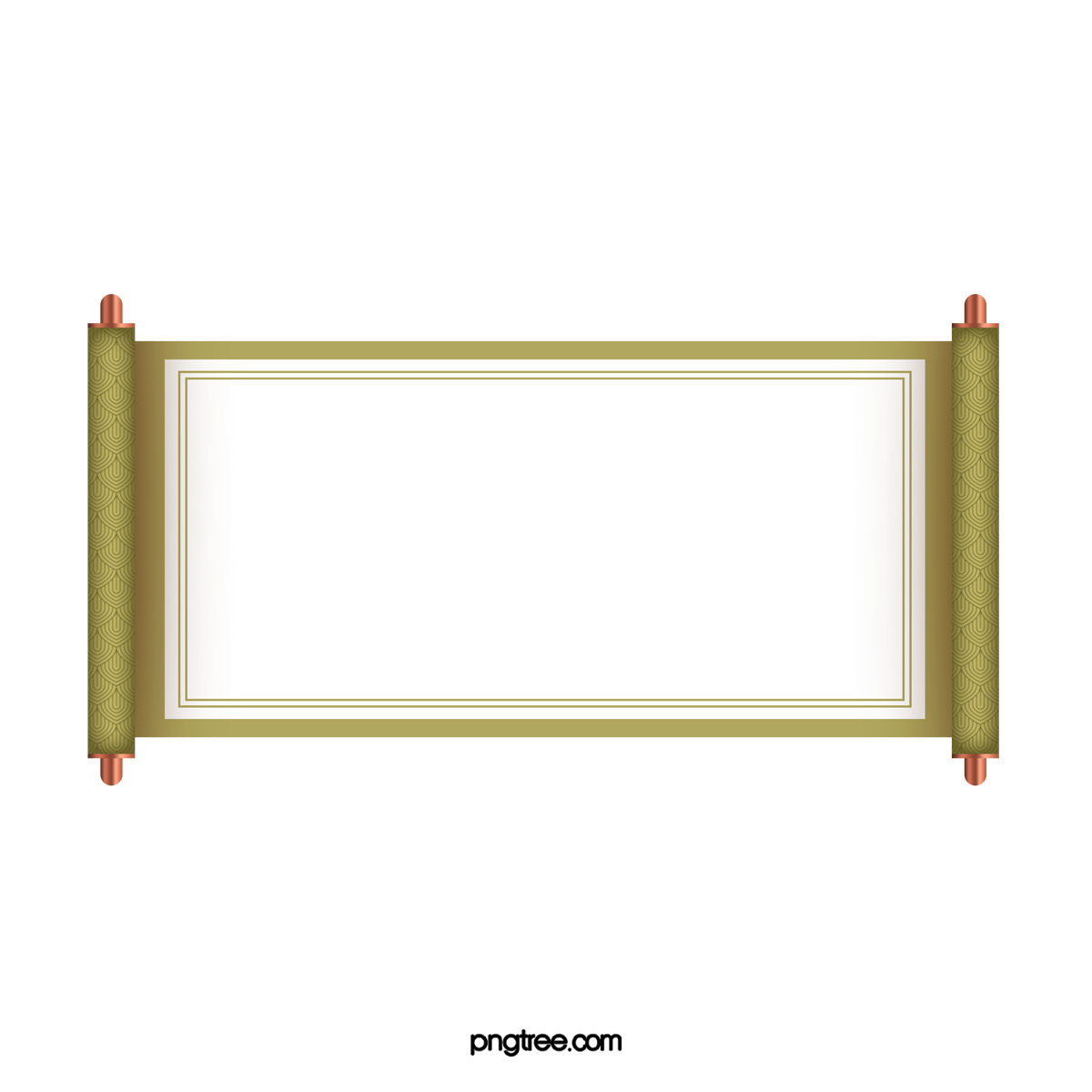 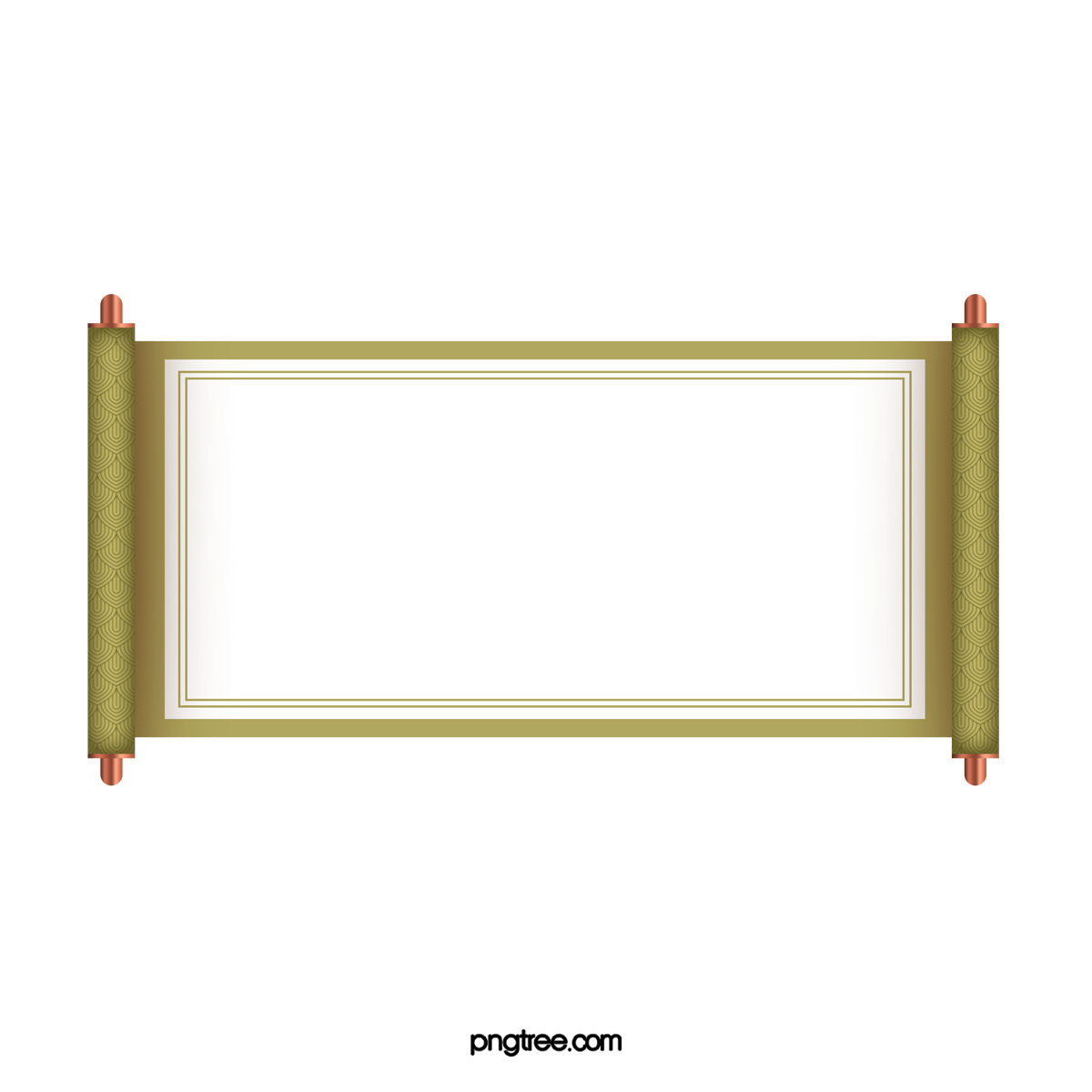 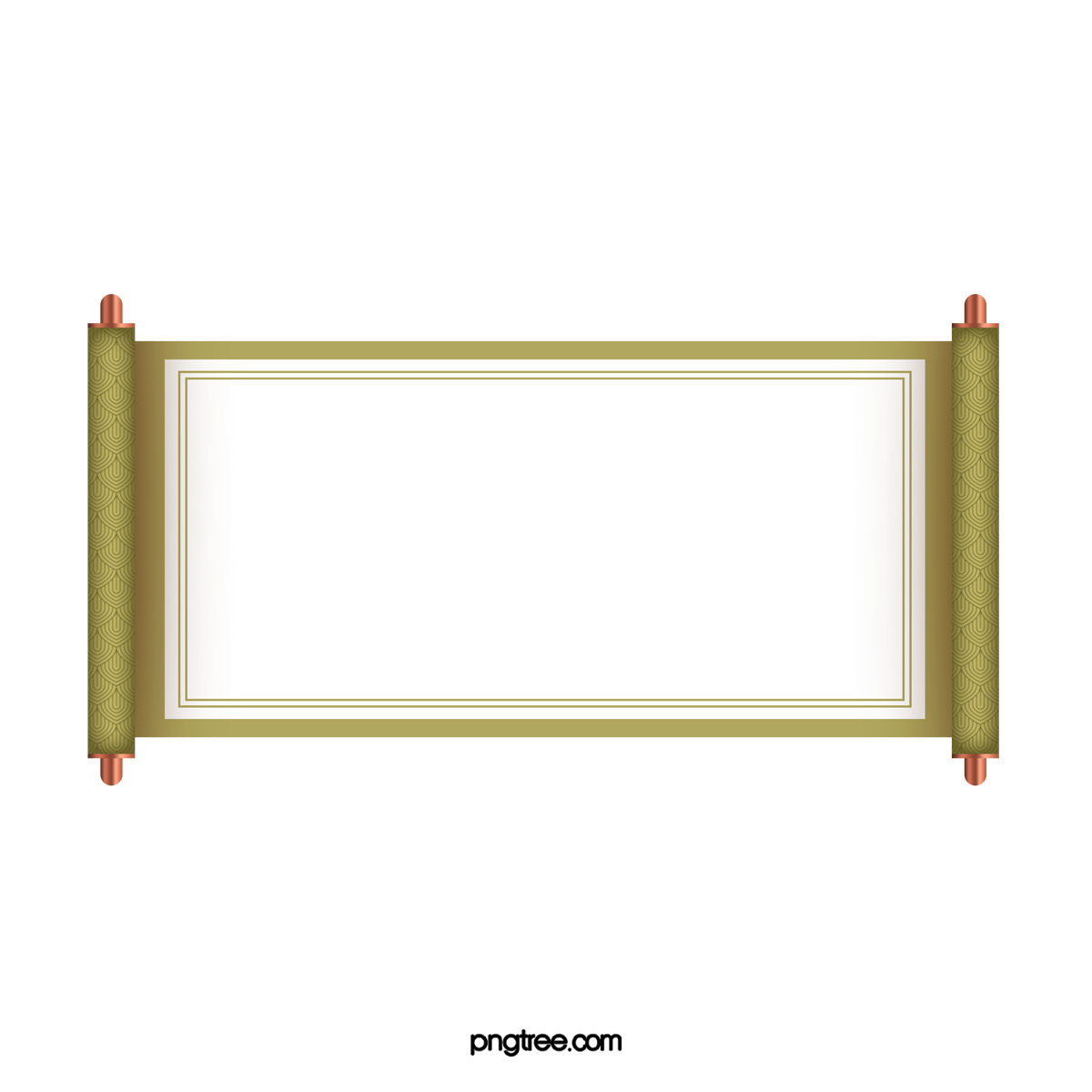 TRÒ CHƠI
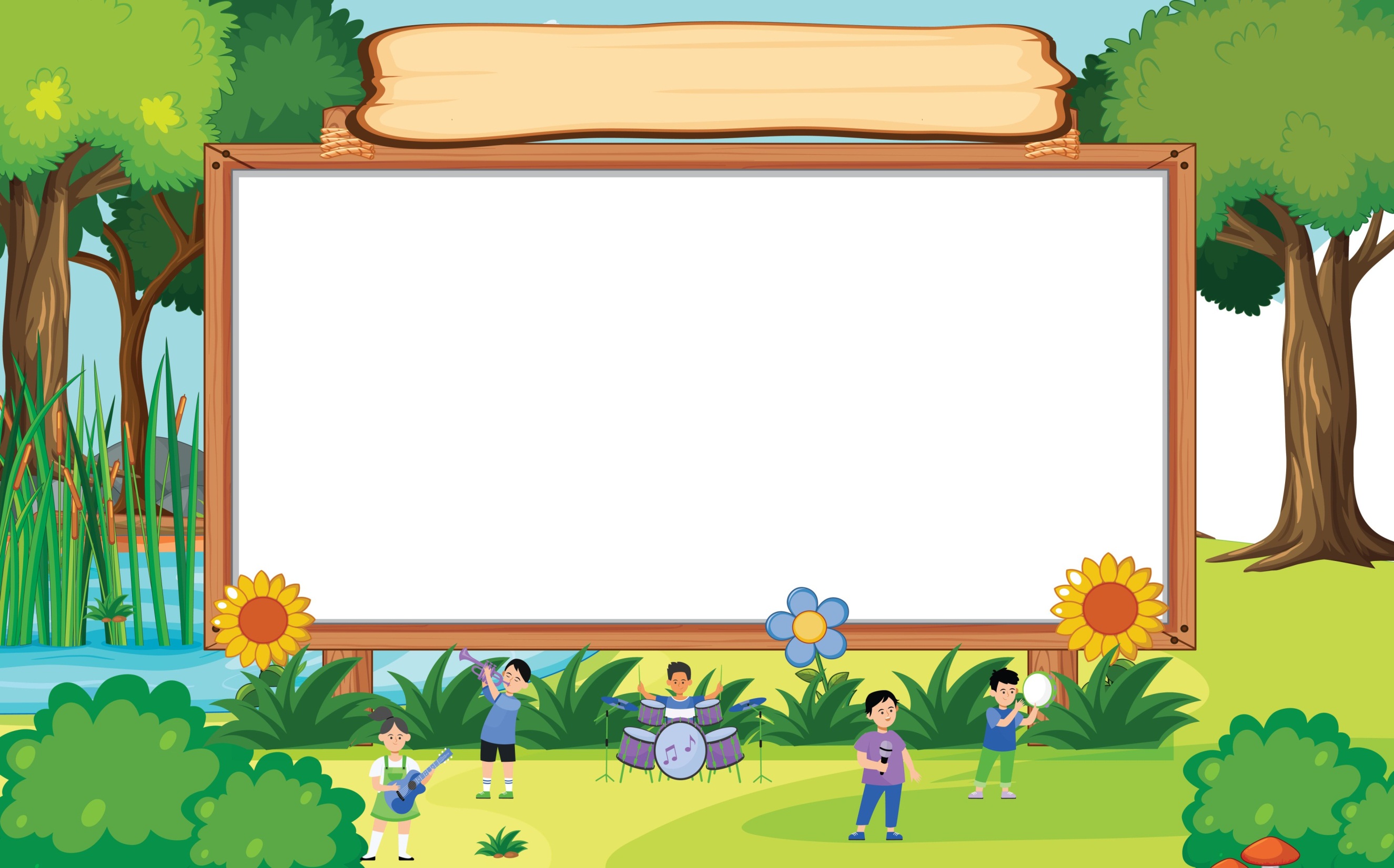 ĐỐ VUI
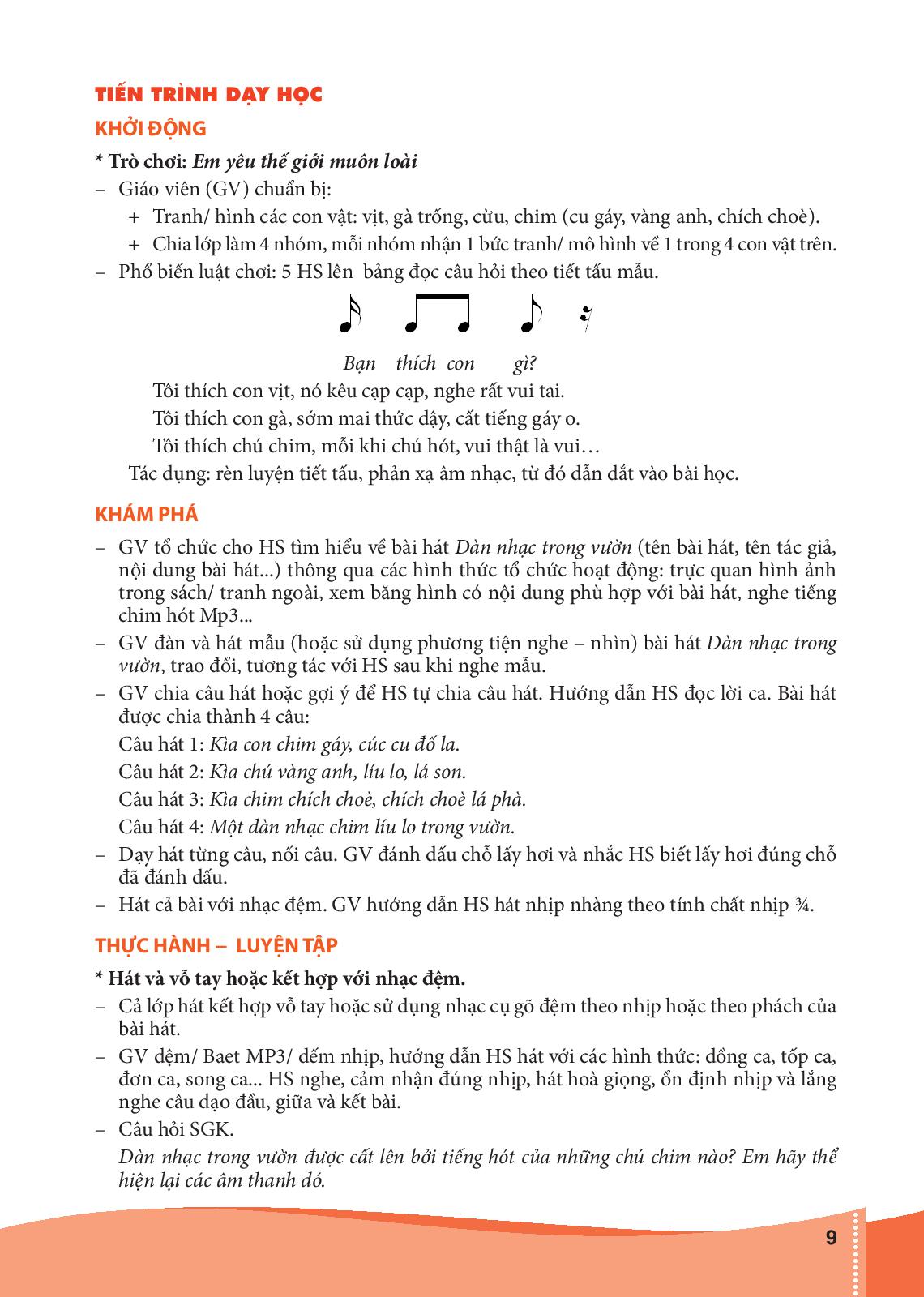 Lắng  nghe, lắng   nghe
Âm    thanh  xúc    xắc
Vừa   nghe   vừa     lắc
Đố       âm   thanh    gì?
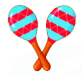